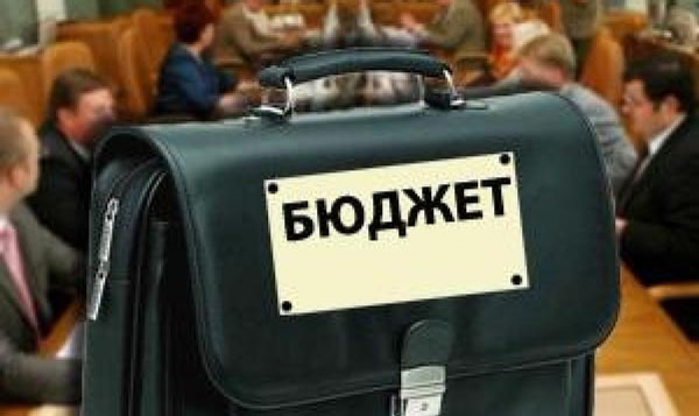 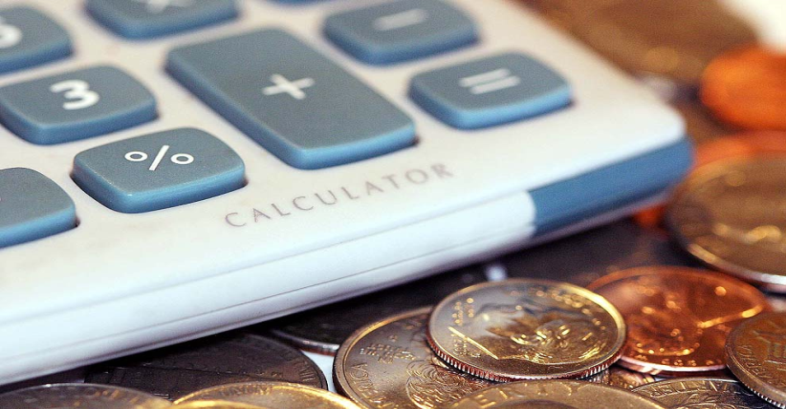 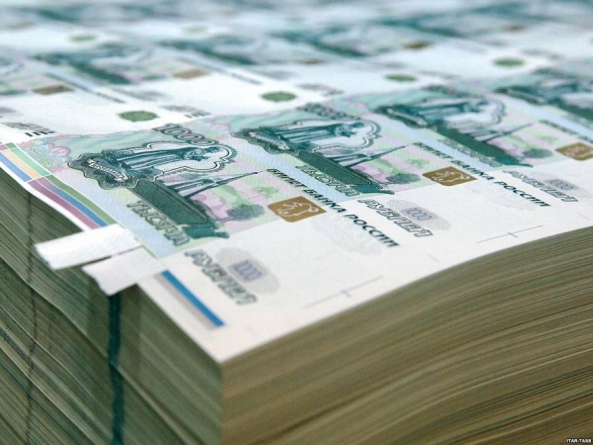 Отчет об исполнении районного бюджета Пировского  района за  2020 год.
Докладчик: Руководитель финансового управления администрации Пировского муниципального округа
О.В. Федорова
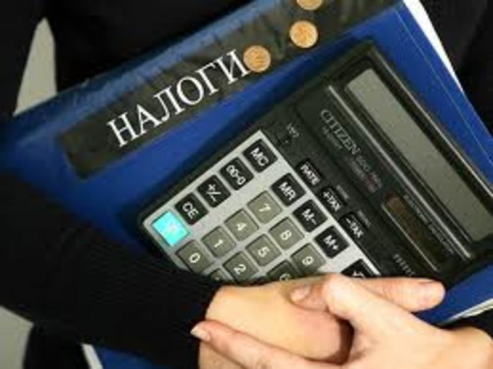 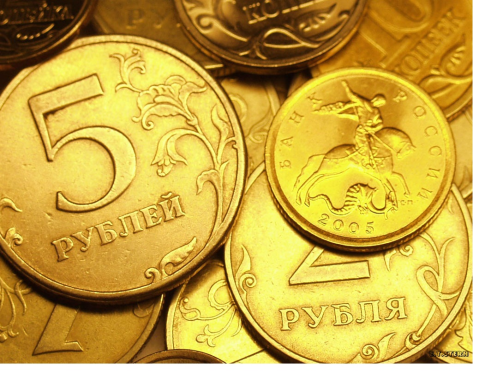 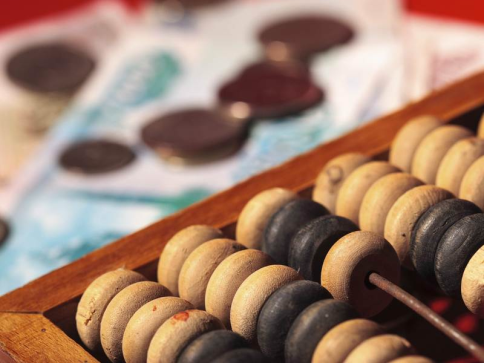 Основные параметры районного бюджета   на 2020 и плановый период  утверждены решением Пировского районного Совета депутатов № 51-283р от 13.12.2019 «О бюджете Пировского муниципального района на 2020 год и плановый период 2021-2022 годы»
	 В течение отчетного периода в параметры районного бюджета были внесены изменения и дополнения решением районного Совета депутатов:
- №54-300р от 26.03.2020 о внесении изменений в решение о  бюджете  Пировского муниципального района на 2020 и плановый период 2021-2022 годы;
 - №57-312р от 09.09.2020 о внесении изменений в решение о  бюджете  Пировского муниципального района на 2020 и плановый период 2021-2022 годы;
-№7-48р от 29.12.2020 о внесении изменений в решение о  бюджете  Пировского муниципального района на 2020 и плановый период 2021-2022 годы;
Слайд 2
Основные параметры исполнения бюджета муниципального образования ПИРОВСКИЙ район за 2020 год.
Слайд 3
Слайд 4
ДИНАМИКА ПОСТУПЛЕНИЯ ДОХОДОВ  ЗА 2019-2020 гг.(тыс.руб)
590862,87
582381,62
505655,76
-0,33%
+18,3%
-1,52%
+16,7%
Собственные доходы в 2020г. сократились на 0,33% или на 131,0 тыс. руб. При этом выросли поступления по НДФЛ в сумме 2678, тыс. руб. (за счет роста заработной платы); поступили доходы по налогу взимаемому по упрощённой системе налогообложения в размере 6197,7 тыс. руб. (за счет перераспределения нормативов отчислений в бюджет района в размере 50%).Снизились доходы в части компенсации затрат по электроэнергии на 3321,6 тыс. руб. в связи с расторжением соглашения между администрацией Пировского района и ООО «Стратегия–Норд». Сократились доходы от продажи материальных и нематериальных активов: в 2020г. поступило 526,8 тыс. руб., что меньше поступлений 2019г. на 3991,3 тыс. руб.
           Произошло  снижение  безвозмездных поступлений из краевого бюджета  на сумму 8350,22тыс. руб. или на 1,52 %  по сравнению с 2019г. В 2020г. нет субвенции на финансирование расходов по соц. обслуживанию граждан, в том числе по предоставлению мер социальной поддержки работникам муниципальных учреждений социального обслуживания (в 2019г. составила 21090,9 тыс. руб.).
Анализ поступлений  по НДФЛ за период с 2015г. По 2020г и прогноз на 2021 г.     (тыс. руб)
+3684,87
+834
+633
+7514,3
+2457,9
+2678,31
РЕЕСТР основных налогоплательщиков по НДФЛ Пировского района на 2020 год (тыс.руб)
Слайд 5
Доходы бюджета ПИРОВСКОГО района за 2020 год
Доходы от использования имущества, находящегося в муниципальной собственности (тыс.руб)
Слайд 7
Доходы от продажи материальных и нематериальных активов (тыс.руб.)
Доходы от продажи земельных
 участков
Доходы от реализации имущества
В 2020 г. реализация имущества не осуществлялась
Плата за негативное воздействие на окружающую среду (тыс.руб.)
+9,7 тыс. руб.
+97,7 тыс. руб.
+31 тыс. руб.
Слайд 9
Штрафы, санкции, возмещение ущерба (тыс.руб.)
В соответствии с Федеральным законом от 16.04.2019 № 62-ФЗ «О внесении изменений в Бюджетный кодекс Российской Федерации» с 2020 года административные штрафы подлежат зачислению в бюджет, из которого осуществляется финансирование деятельности органа.
Таким образом, с 2020г. штрафы, поступавшие от начислений по Главному управлению внутренних дел Красноярского края в бюджет района (округа) не поступают (это порядка 250тыс. руб. в год).
Уровень поступивших штрафов сохранился, за счет разовых начислений Администрацией Пировского района в размере 200,0 тыс. руб. (за административные правонарушения в области охраны собственности, выявленные должностными лицами органов муниципального контроля).
Исполнение бюджета по расходам за 2020 год в разрезе отраслей
Слайд 10
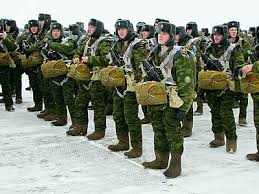 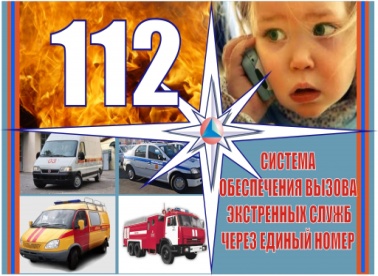 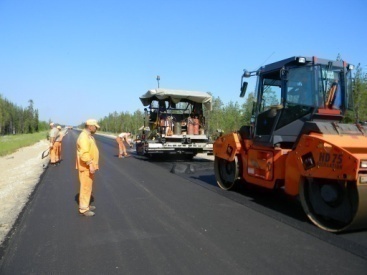 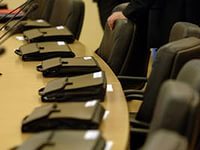 53001,31тыс.руб./9,11%
997,60тыс.руб./0,17%
6862,68 тыс.руб./1,18%
51174,73 тыс.руб./8,8%
5299,43 тыс.руб./0,91%
295617,45т.р./50,84%
64611,90т.р./11,11%
16333,74 т.р./2,81%
17594,25 т.р./3,02%
98,60 т.р./0,02%
69586,94 т.р./12,03%
Межбюджетные трансферты бюджетам субъектов РФ и муниципальных образований общего характера
Общегосударственные вопросы
Национальная оборона
Национальная безопасность и правоохранительная деятельность
Национальная экономика
Жилищно-коммунальное хозяйство
Образование
Культура и кинематография
Социальная политика
Физическая культура и спорт
Здравоохранение
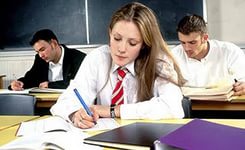 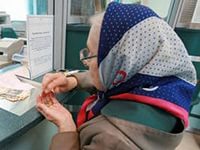 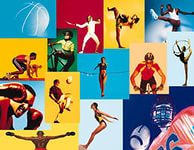 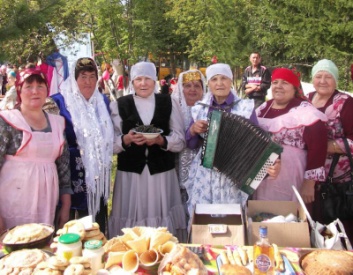 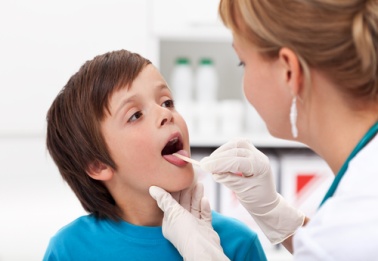 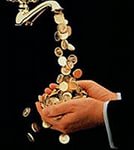 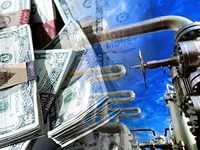 Доля расходов местного бюджета сформированных программно-целевым методом в 2020 году в Пировском районе
Слайд 11
«Развитие культуры»
Результаты хода выполнения мероприятий программы в 2020 году.
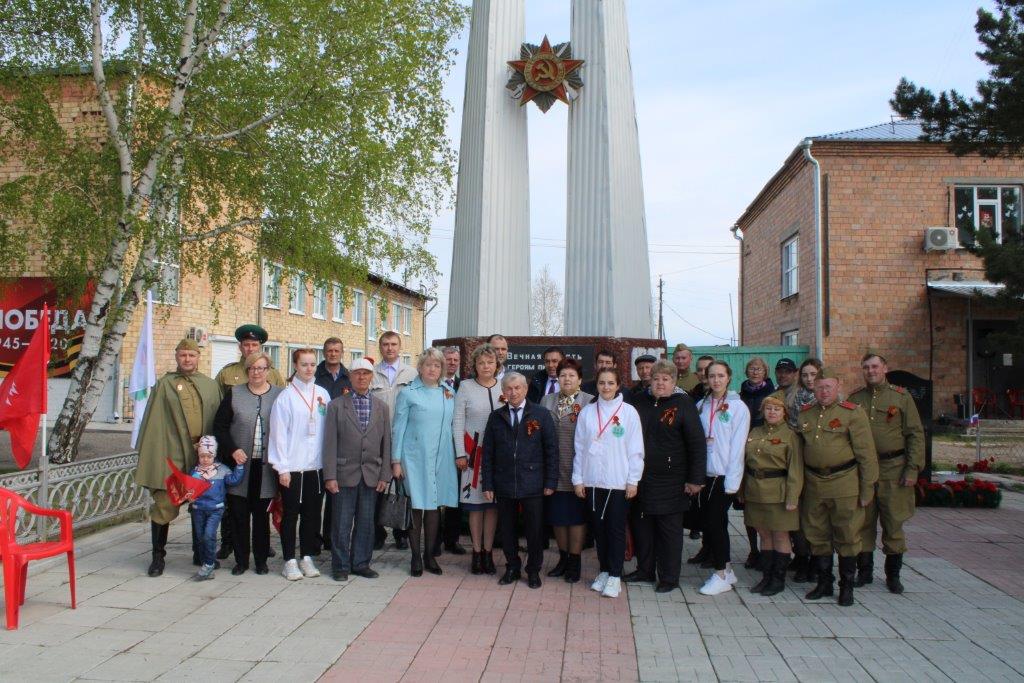 Реализация программы «Развитие культуры осуществлялась посредством четырёх подпрограмм и отдельного мероприятия программы. В 2020 г.  услуги населению Пировского района оказывали  Муниципальная  централизованная библиотечная система Пировского района, в которую входят 15 библиотек, МБУК «Центр ремесел Домострой», МБУ ДО «Пировская детская школа искусств» и 21 учреждение клубного типа.
За 2020 г. число культурно-массовых мероприятий 
Составило 2515, из них для детей до 14 лет 939.
Объём поступлений новых  изданий в библиотеки района составил 1775 экземпляров, коэффициент посещаемости библиотек 6,2% от читаемого населения. Число пользователей книжных фондов в 2020 году, составляет 4017человека.
Доводимость до выпуска детей в Детской школе искусств составляет 15 чел.
В районном архиве доля оцифрованных описей составляет 100% единиц хранения.
На базе центра ремёсел «Домострой» успешно реализуется социально-культурные проекты, собирающие вокруг себя не только детей и родителей приемных семей, но и семей со всего Пировского района, а так же гостей из соседних городов и районов.
53  воспитанников детской школы искусств приняли участие в зональных краевых, конкурсах изобразительного и исполнительского мастерства. 
За счет субсидии за содействие развитию налогового потенциала было приобретено видеонаблюдение на сумму 100 тыс. руб. в МБУК МЦКС 
В рамках ГП «Развитие культуры и туризма» приобретено световое оборудование на сумму 559,94 тыс. руб.
Творческие коллективы и солисты района в течении года принимали участие в различных краевых мероприятиях и конкурсах такие как «Сибирская глубинка», «Афганский ветер», «Легенды России».
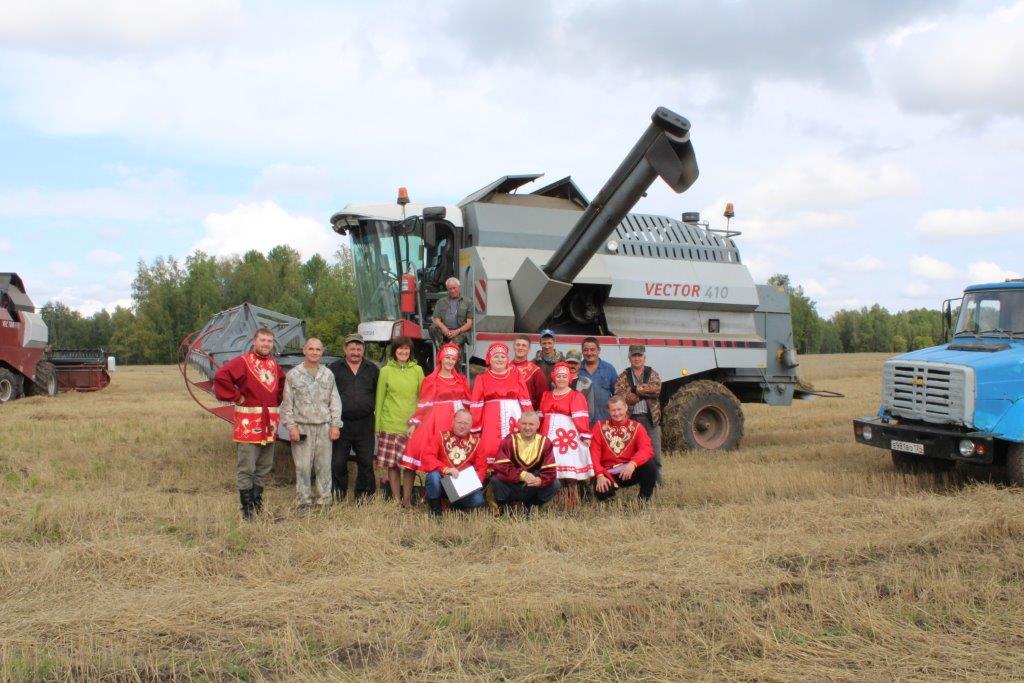 Бюджет для граждан             32
«Развитие образования Пировского района»
Результаты реализации программы в 2020 году.
На базе 8 школ функционируют физкультурно-спортивные клубы, в них занимается около 310 человек. Ключевыми мероприятиями внеурочной физкультурно-спортивной деятельности учащихся  Пировского района  традиционно являются Всероссийские спортивные соревнования школьников «Президентские состязания» и  соревнования краевого проекта «Школьная спортивная лига».
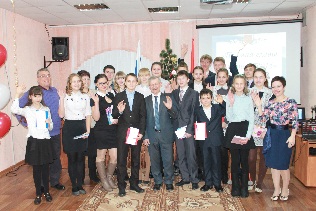 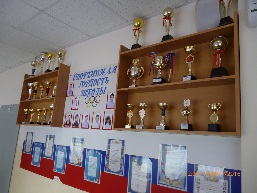 Дополнительное образование, выраженное кружковой, исследовательской и спортивной деятельностью, охватывает около 80 % учащихся. В творческих и спортивных объединениях МБОУ ДО «Центр внешкольной работы» проводят свой досуг более 520 учащихся, около 330 учащихся заняты в кружках при общеобразовательных учреждениях.
В районе дошкольные учреждения и дошкольные группы полного дня посещает 321 ребенок.
В 2020-2021 учебном году в школах района обучается 954 учащихся.
Для 114 учащихся обучение организовано по адаптированным образовательным программам
11 детей в соответствии с их образовательными потребностями обучаются на дому по индивидуальным образовательным программам.
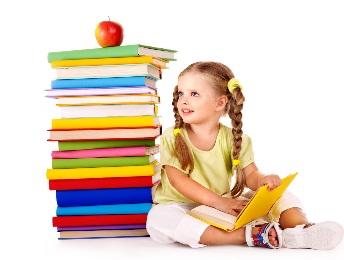 Организация лагерей с дневным пребыванием детей на базах образовательных учреждений района является одним из приоритетных направлений отдыха, оздоровления и занятости школьников в летний период. В 2020 году на территории Пировского района пришкольные лагеря с дневным пребыванием детей в связи с ограничительными мероприятиями в рамках противодействия распространению новой коронавирусной инфекции не функционировали. В каждом образовательном учреждении  был разработан план мероприятий по организации летней занятости школьников в дистанционном формате, запланированы и проведены мероприятия и конкурсы различной направленности. 
Трудоустройство старшеклассников – 82 человека.
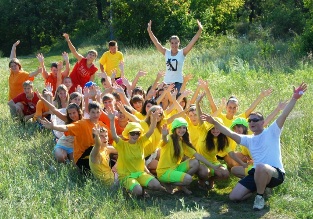 В 2020 году на территории района проживало 169 детей-сирот и детей, оставшихся без попечения родителей, из них 132 детей –сирот проживают в 51 приемной семье, 27 детей проживают под опекой в 17 семьях.
Бюджет для граждан             30
ЖИЛИЩНО-КОММУНАЛЬНОЕ ХОЗЯЙСТВО
Результаты хода выполнения мероприятий программы в целом в 2020 году в свете достижения поставленных задач.
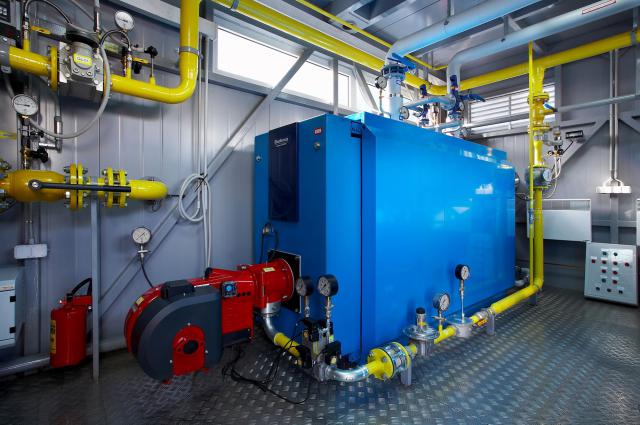 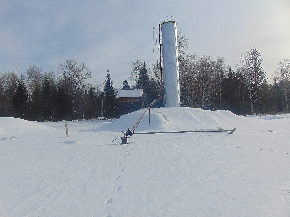 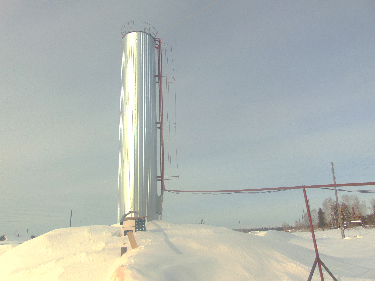 В результате выполнения мероприятий на котельных района заменено 3 водогрейных котла, а так же выполнен капитальный ремонт водонапорной башни в с. Троица
Запланированные мероприятия выполнены в полном объеме , освоение средств составило 2499,97 рублей
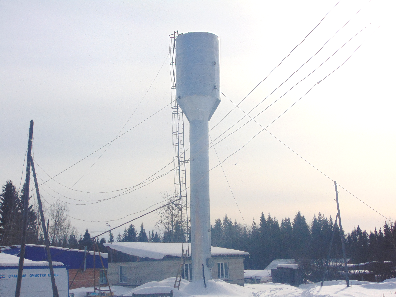 В 2020 году на реализацию неотложных мероприятий по повышению эксплуатационной надежности объектов коммунальной инфраструктуры Пировского муниципального округа, из краевого бюджета предоставлена субсидия в размере 2 миллиона 990 тысяч рублей..
Бюджет для граждан             38
Развитие транспортной системы
Результаты реализации программы в 2020 году
На осуществление дорожной деятельности  бюджету Пировского муниципального округа в 2020 году выделено субсидии в размере 15366 тыс. руб., софинансирование из местного бюджета 166,2 тыс. руб. дотация 7879,2
Всего освоено 22946,7 тыс. руб.
Из них : 
- на осуществление дорожной деятельности  в отношении автомобильных дорог общего пользования местного значения (ремонт автомобильных дорог) – 11448,4 тыс. рублей, Отремонтировано 3447,61 метров дорог.
- на содержание автомобильных дорог общего пользования местного значения ( 133,7км)  в размере 3285,9 тыс. рублей.
На реализацию мероприятий, направленных на повышение безопасности дорожного движения – 333,1 тыс. руб., приобретено 96 знаков
На организацию транспортного обслуживания населения Пировского муниципального округа – 7879,2 тыс. руб..
Цель программы:
Комплексное развитие  транспорта Пировского  муниципального округа для полного и эффективного удовлетворения потребностей населения и экономики  Пировского  муниципального округа  в транспортных услугах, обеспечение сохранности и развитие сети автомобильных дорог.
Задачи Программы
Полное и эффективное удовлетворение потребностей населения Пировского муниципального округа в пассажирских перевозках;
Обеспечение сохранности и развитие сети автомобильных дорог Пировского муниципального округа.
Обеспечение безопасности участия детей в дорожном движении.
Ожидаемые результаты в 2021году
Общая характеристика пассажирских автомобильных перевозок района по состоянию на 1 января 2020 года выглядит следующим образом:
Количество муниципальных маршрутов всего – 15 уд.;
Количество подвижного состава необходимого для обслуживания маршрутов (всего автобусов) – 5 ед.
Протяженность маршрутной сети всего – 518,1 км;
Объем перевозок пассажиров в год – 31,8 т.пасс.
Количество автовокзалов – 1ед.
- обеспечение доступности и качества транспортных услуг для населения в соответствии с социальными стандартами, что означает повышение значимости транспорта в решении социальных задач;
- обслуживание дорожной сети для обеспечения потребностей экономики и  населения округа в перевозках грузов (товаров) и людей, в том числе для снижения транспортных издержек пользователей автомобильных дорог и повышения комплексной безопасности в сфере дорожного хозяйства.
На реализацию программы Развитие транспортной системы  «Пировского муниципального округа» в 2021 году выделено:
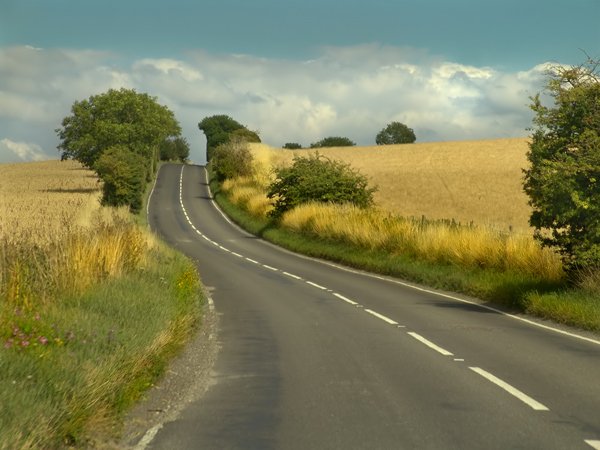 - на осуществление дорожной деятельности  в отношении автомобильных дорог общего пользования местного значения (ремонт автомобильных дорог) – 4907,5 тыс. рублей, 
на содержание автомобильных дорог общего пользования  в размере 4656,5 тыс. рублей. 
- на реализацию мероприятий, направленных на повышение безопасности дорожного движения – 309,6 тыс. руб., 
- на организацию транспортного обслуживания населения Пировского муниципального округа – 9728 тыс. руб..
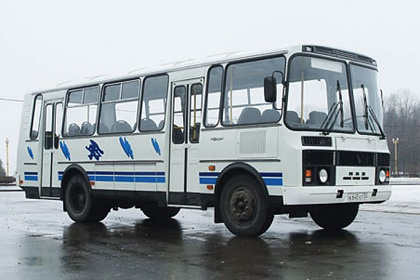 Бюджет для граждан             44
«Развитие физической культуры и спорта»
Результаты хода выполнения мероприятий программы в 2020 году
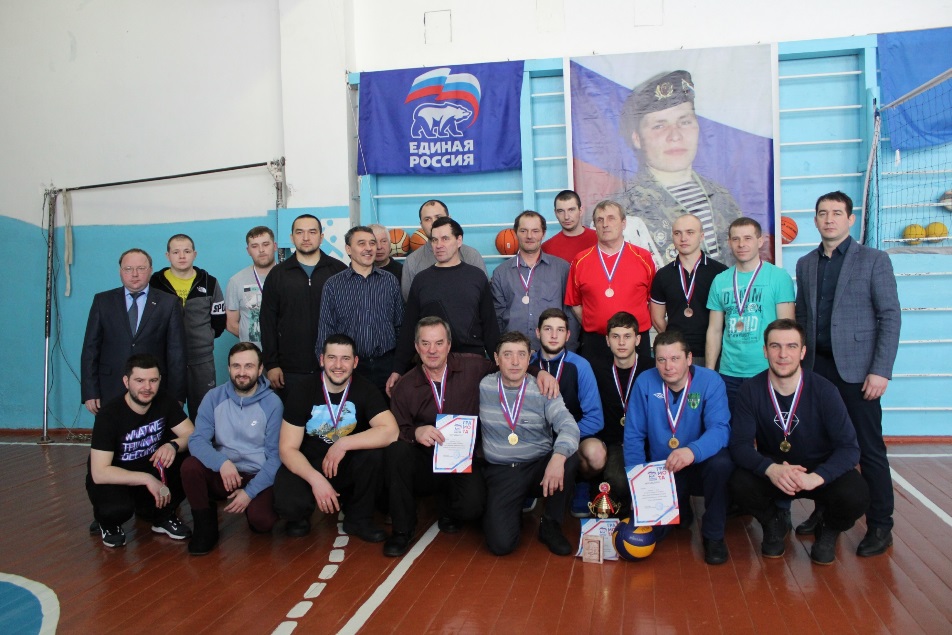 Реализация программы «Развитие физической культуры и спорта в Пировском районе» осуществляется через систему мероприятий, предусмотренных в трех подпрограммах. В 2020 году количество физкультурно-спортивных мероприятий, реализуемых за счет отдела культуры, спорта, туризма и молодежной политики составило 8, в т.ч. 1 всероссийская массовая акция - «Лыжня России -2020, 2 спартакиады районного уровня и 5 соревнований по видам спорта различных уровней, с общей численностью участников более трехсот человек. Такое снижение показателя по сравнению с 2019 годом обусловлено с ограничительными мерами новой коронавирусной инфекции, вызванной 2019-nCoV, на территории Красноярского края.
.
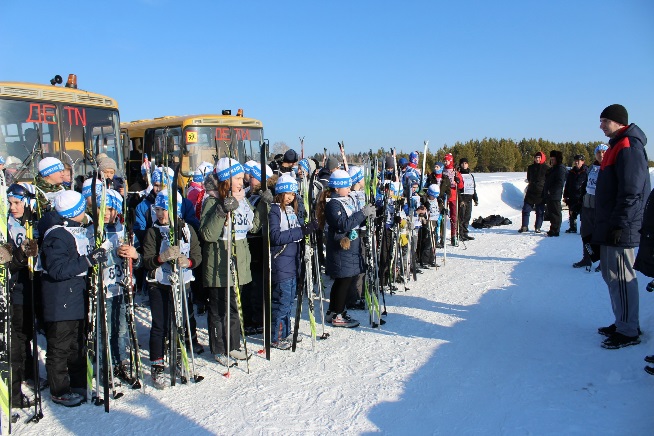 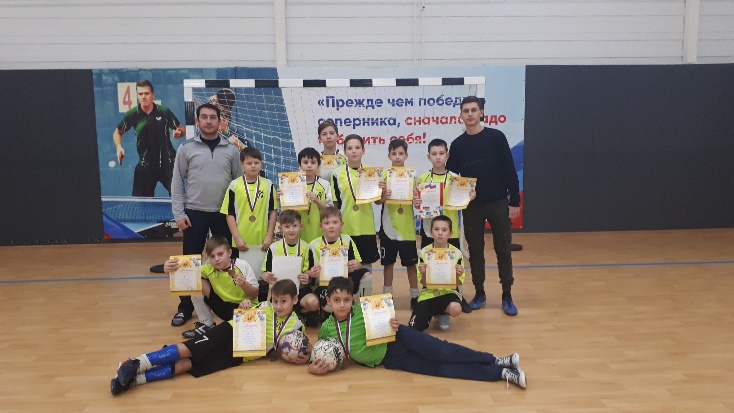 Удельный   вес   населения   систематически  занимающихся   физической  Культурой и спортом составил -  40,45%, численность занимающихся в спортивных клубах по месту жительства – 565 человек.
Бюджет для граждан             35
«Развитие и поддержка малого и среднего предпринимательства
Задачи программы
Цель программы:
Создание благоприятных экономических и правовых условий для динамичного развития малого и среднего предпринимательства на территории округа
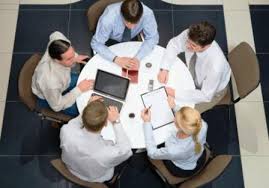 Ожидаемый результат:
Повышение доли занятых в сфере малого и среднего предпринимательства в общей численности занятых в экономике округа до 49,0% в 2022 году по сравнению с 2020 г.
Рост количества организаций малого и среднего бизнеса на 1 единицу к 2022 году по сравнению с 2020 годом.
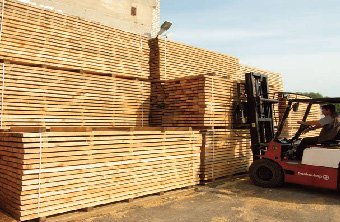 О ходе реализации программы в 2020 году.
В 2020 году по муниципальной программе «Развитие и поддержка субъектов малого и (или) среднего предпринимательства на территории Пировского района» было выделено финансирование только из краевого бюджета в размере 19615,098 тыс. руб., местного – 1032,373 тыс. руб. Краевые средства были направлены на одно из трёх мероприятий программы – субсидии субъектам малого и (или) среднего предпринимательства, осуществившим расходы на строительство (реконструкцию) для собственных нужд производственных зданий, строений и (или) приобретение оборудование за счет привлеченных целевых заемных средств. За счёт краевого и местного бюджетов было поддержано 4 субъекта малого предпринимательства, создано рабочих мест – 6,  сохранено 230 рабочих мест, привлечено инвестиций 117618,106 тыс. руб.
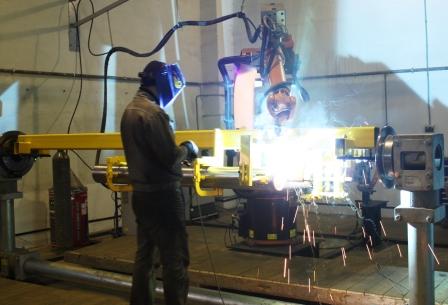 На реализацию муниципальной программы «Развитие и поддержка малого и среднего предпринимательства в Пировском муниципальном округе» в 2021 году выделено 150,00  тыс. руб.
Бюджет для граждан             39
Спасибо за внимание!